花蓮縣特殊教育轉介、鑑定及安置作業流程說明
北區特教資源中心
黃富雄
2023/02/16
1
鑑定及安置對象
2
轉介、鑑定及安置作業流程分類
學前教育－發展遲緩類
高中中等以下教育－智能障礙
高中中等以下教育－學障障礙*
高中中等以下教育－情緒行為障礙
高中中等以下教育－自閉症類
高中中等以下教育－視覺障礙、聽覺障礙、語言障礙、肢體障礙、腦性麻痺、身體病弱、多重障礙、其他障礙類
3
轉介、鑑定及安置作業程序說明
4
轉介、鑑定及安置作業程序說明
5
特教通報網－新增身障生
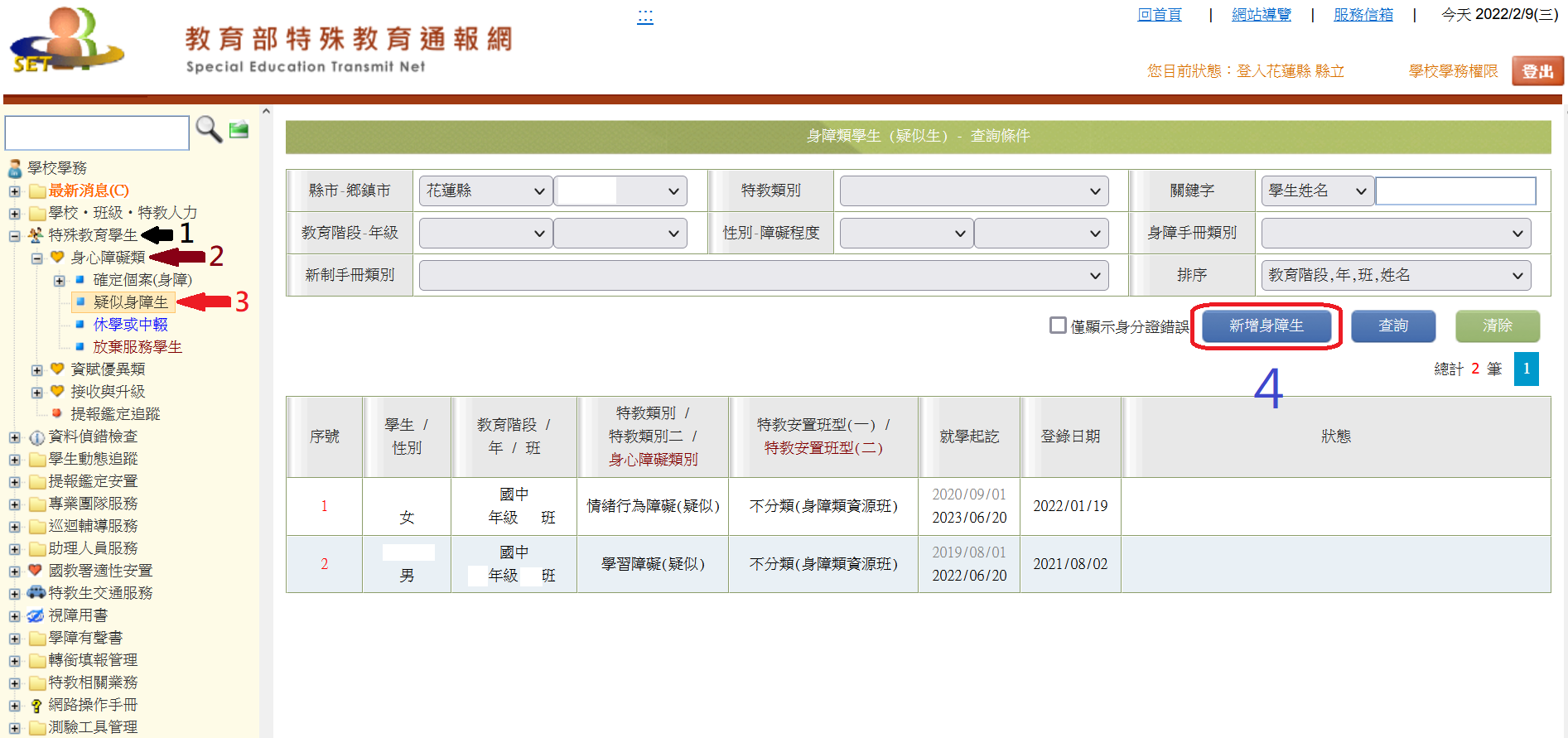 6
特教通報網－提報鑑定安置
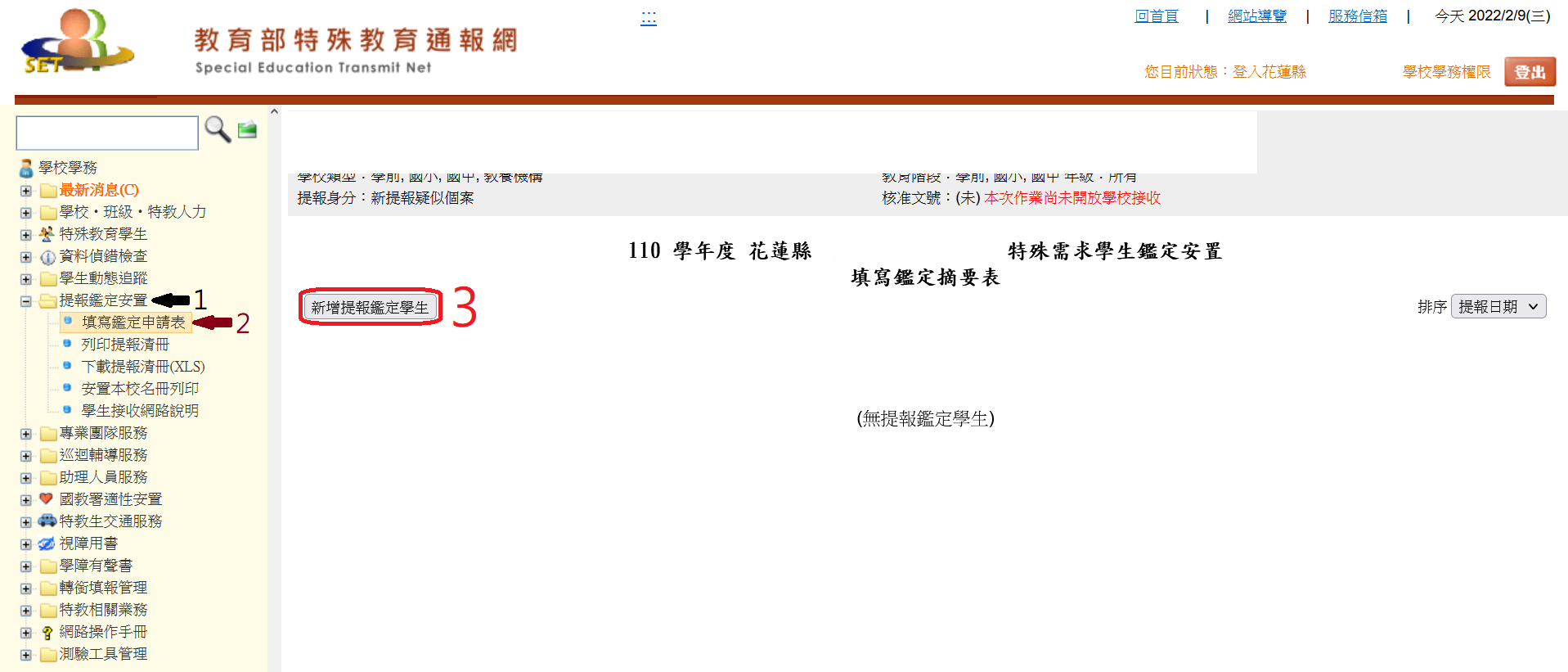 7
特教通報網提報注意事項
8
轉介、鑑定及安置作業程序說明
111學年第4梯次送件注意事項：
112.03.15 上午9時～下午4時（中午不休息）
各校送件前請先行檢核有無缺件。
如經審件人員發現需事後補件者，請於112.03.22下班前補件完畢，逾時補件者則不予受理申請。
9
轉介、鑑定及安置作業程序說明
10
國教及高教申請鑑定檢附資料說明
1、領有相關證明，申請視覺障礙、聽覺障礙、語言障礙、肢體障礙、腦性麻痺、身體病弱、多重障礙、其他障礙鑑定者：
(1)疑似特殊教育學生鑑定資料檢核表。
(2)鑑定及安置同意書。
(3)戶口名簿 (或戶籍證明文件)影本。
(4)最近一年醫院診斷證明、重大傷病證明影本。
(5)申請聽障鑑定者，請檢附聽力圖。
(6)申請視障鑑定者，請檢附功能性視覺評估表。
(7)申請多重障礙鑑定者如伴隨智障，請檢附下列資料：
  該教育階段歷年學業成績證明。
  最近半年段考成績證明。
  學生最近三個月『未作訂正』之個人作業單及段考考卷各一份。
  學生輔導資料記錄表(AB表)。
  托尼非語文智力測驗－再版（TONI4）紀錄紙。
  適應行為評量系統-Ⅱ【ABAS-Ⅱ】兒童版（家長版、教師版）紀錄本。
 (8) 最近一年醫院心理衡鑑報告（無則免附）。
11
國教及高教申請鑑定檢附資料說明
2、申請學習障礙鑑定者：
(1)疑似特殊教育學生鑑定資料檢核表。
(2)鑑定及安置同意書。
(3)戶口名簿 (或戶籍證明文件)影本。
(4)轉介前介入輔導記錄表。
(5)該教育階段歷年學業成績證明。
(6)最近半年全班段考成績證明。
(7)學習扶助測驗歷程及學習單等質性資料。
(8)最近3個月『未作訂正』之個人作業單及段考考卷。
(9)學生輔導資料記錄表(AB表)。
(10)托尼非語文智力測驗－再版（TONI4）紀錄紙。
(11)中文閱讀診斷測驗－識字量評估測驗紀錄紙。
(12)中文閱讀診斷測驗－聲韻覺識測驗（團測）紀錄紙。
(13)中文閱讀診斷測驗－國小閱讀理解篩選/國中閱讀推理測驗紀錄紙（小一免附）。
(14)中文閱讀診斷測驗－常見字流暢性測驗紀錄紙。
(15)中文閱讀診斷測驗－聽覺理解測驗紀錄紙。
12
學習扶助測驗歷程及學習單等質性資料說明
公立學校2年級至9年級欲提報疑似學習障礙鑑定之學生，應先參加3個月普通教育之學習扶助輔導，並檢附相關測驗歷程及扶助教學學習單。
私立學校如未參與學習扶助系統，欲提報疑似學習障礙鑑定之學生應擬訂『學校學習輔導計畫』，提供3個月以上學習輔導，並檢附學習輔導計畫之非正式評量結果（前測及後測）及學習輔導教學習單。
公立學校1年級欲提報疑似學習障礙鑑定之學生比照未參與學習扶助系統之標準辦理。
13
學習扶助科技化評量系統學生測驗歷程查詢
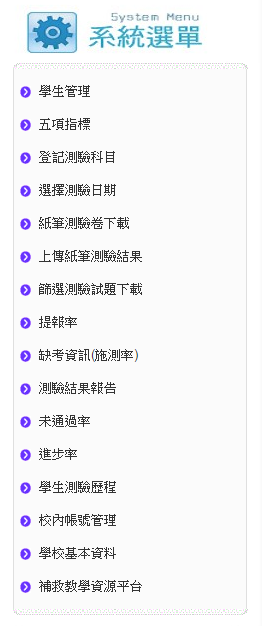 可追蹤學生測驗歷程，俾於及時施行補救教學。
搜尋欲查詢的學生，點選more可觀看學生該科目各次測驗結果報告。
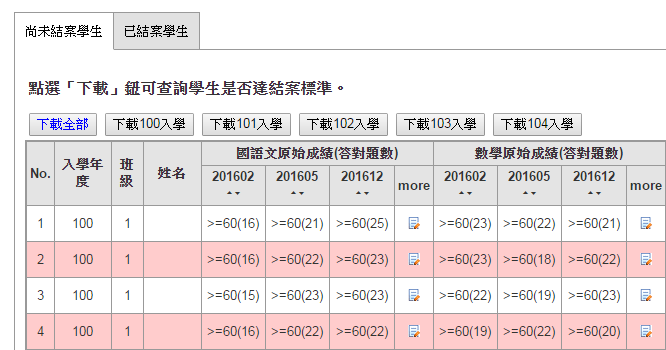 14
學生歷次測驗結果
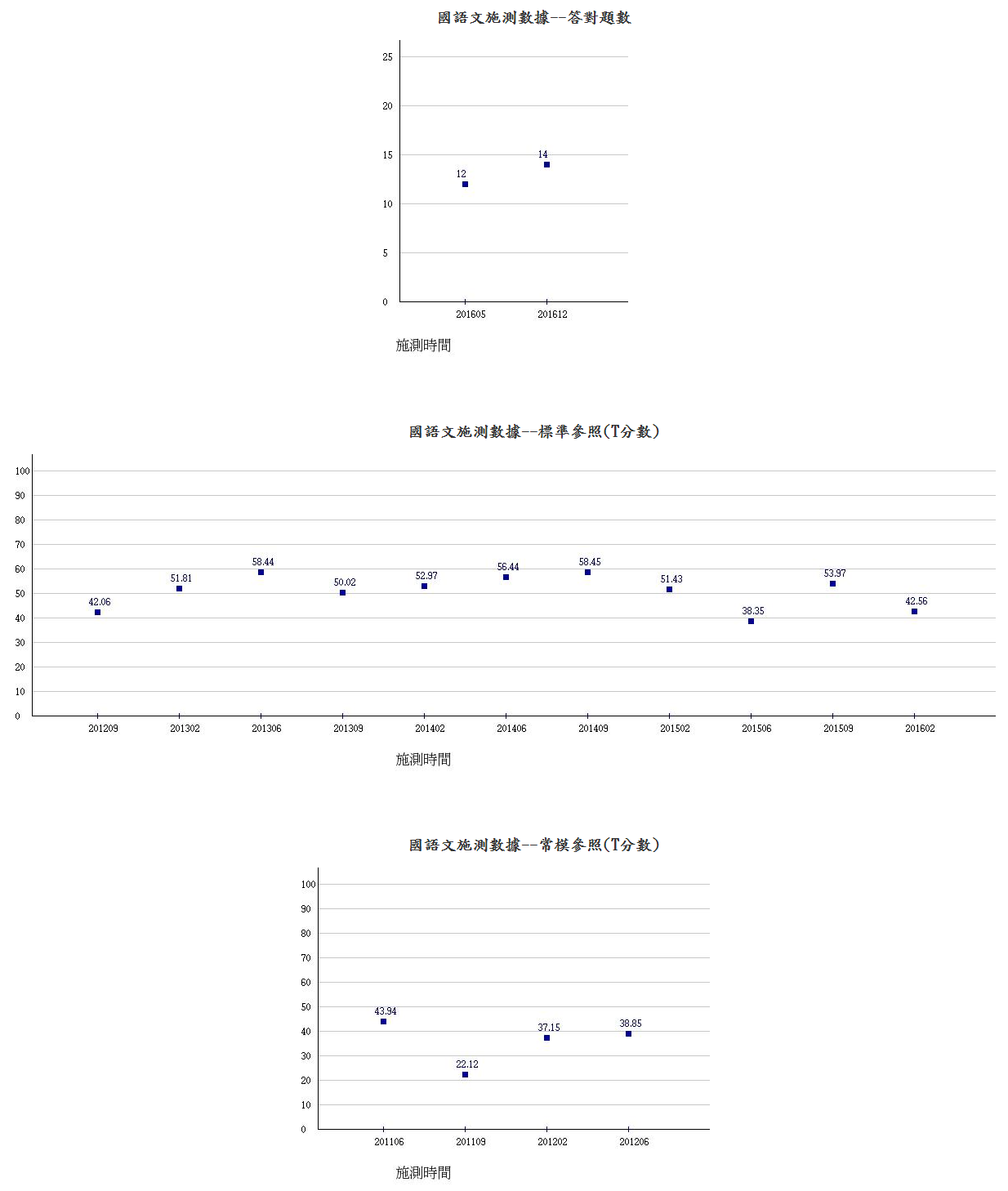 因應通過標準之修訂：1. 201605篩選測驗起，測驗結果以答對題數採計。2. 201209至201602測驗結果以標準參照(T分數)採計。3. 201206以前的測驗結果以常模參照(T分數)採計。
15
學生歷次測驗結果報告
可檢視個別學生歷次測驗結果報告，進而了解學生學習歷程狀況。
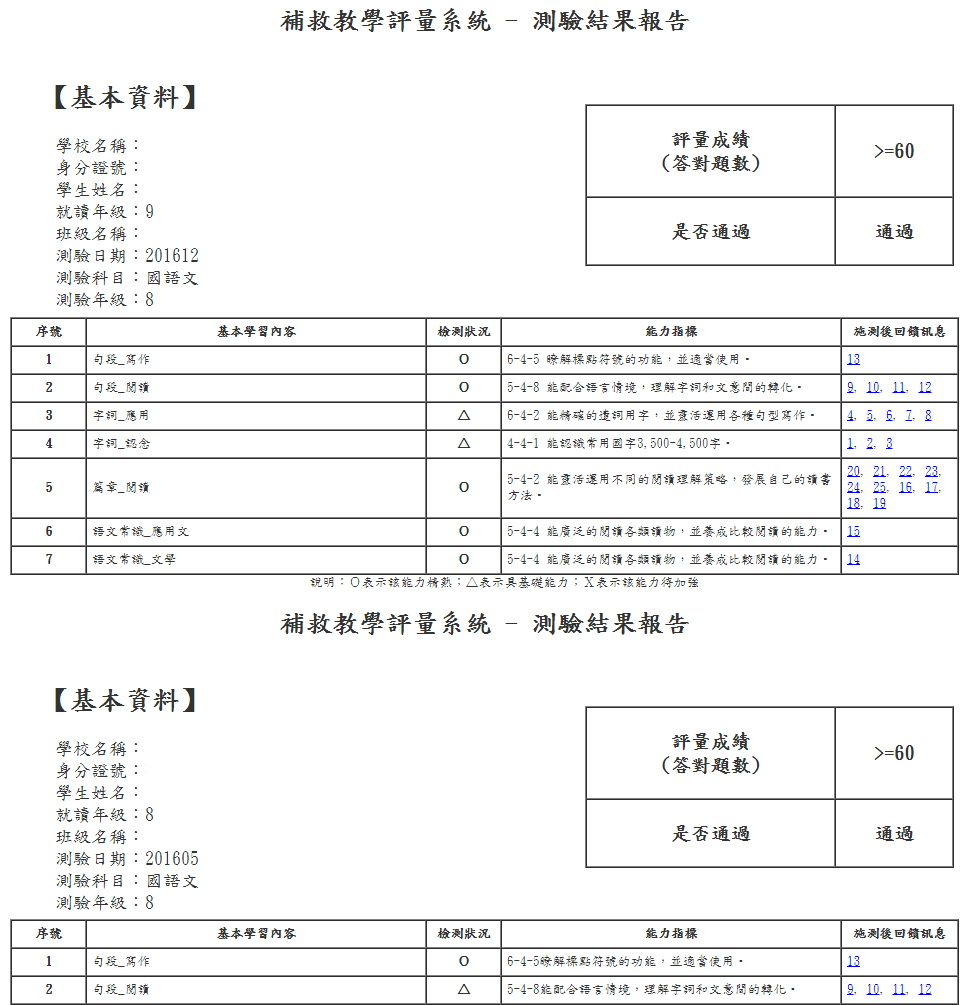 16
國教及高教申請鑑定檢附資料說明
3、申請智能障礙鑑定者：
(1)疑似特殊教育學生鑑定資料檢核表。
(2)鑑定及安置同意書。
(3)戶口名簿 (或戶籍證明文件)影本。
(4)該教育階段歷學業成績證明。
(5)最近半年全班段考成績證明。
(6)學生最近三個月『未作訂正』之個人作業單及段考考卷各一份。
(7)學生輔導資料記錄表(AB表)。
(8)托尼非語文智力測驗－再版（TONI4）紀錄紙。
(9)適應行為評量系統-Ⅱ【ABAS-Ⅱ】兒童版（家長版、教師版）紀錄本。
(10)最近一年醫院心理衡鑑報告（無則免附）。
17
國教及高教申請鑑定檢附資料說明
4、申請情緒行為障礙鑑定者： 
(1)疑似特殊教育學生鑑定資料檢核表。
(2)鑑定及安置同意書。
(3)轉介前介入輔導記錄表。
(4)戶口名簿(或戶籍證明文件)影本。
(5)最近一年醫療診斷書或身心障礙證明影本(含正反面)。
(6)學生適應調查表。
(7)學生行為評量表。
(8)疑似情緒行為障礙暨自閉症學生訪談紀錄表（最遲於繳交鑑定報告時檢附）。
(8)該教育階段歷年學業成績證明。
(9)最近半年全班段考成績證明。
(10)學生輔導資料紀錄表(AB卡)。
(11)相關輔導紀錄資料（ 行為觀察紀錄、訪談紀錄、輔導紀錄、個案會議紀錄或正向情緒行為介入量表等）。
(12)托尼非語文智力測驗－再版（TONI4）紀錄紙。
18
國教及高教申請鑑定檢附資料說明
5、申請自閉症鑑定者：
(1)疑似特殊教育學生鑑定資料檢核表。
(2)鑑定評量同意書。
(3)戶口名簿 (或戶籍證明文件)影本。
(4)最近一年醫療診斷書或身心障礙證明影本(含正反面)。
(5)自閉症兒童行為檢核表。
(6)自閉症學生學校適應行為檢核表。
(7)疑似情緒行為障礙暨自閉症學生訪談紀錄表（最遲於繳交鑑定報告時檢附）。
(8)托尼非語文智力測驗－再版（TONI4）紀錄紙。
(9)學生輔導資料紀錄表(AB卡)。
(10)相關輔導紀錄資料（行為觀察紀錄、訪談紀錄、輔導紀錄、個案會議紀錄或正向情緒行為介入量表等）。
19
學前教育申請鑑定檢附資料說明
1、領有發展遲緩或相關醫療證明，欲申請發展遲緩鑑定者： 
(1)疑似特殊教育學生鑑定資料檢核表。
(2)鑑定評量同意書。
(3)花蓮縣疑似發展遲緩學生轉介評估表。                                                                                                                                                                                                                                                                                                                                                                                                                                                                                                                                                                                                                                                                                                                                                                                                                                                                                                                                                                                                                                                                                                                                                                                                                                                                                                                                                                                                                                                                                                                                                                                                                                                                                                                                                                                                                                                                                                                                                                                                                                                                                                                                                                                                                                                                                                                                                                                                                                                                                                                                                                                                                                                                                                                                                                                                                                                                                                                                                                                                                                                                                                                                                                                                                                                                                                                                                                                                                                                                                                                                                                                                                                                                                                                                                                                                                                                                                                                                                                                                                                                                                                                                                                                                                                                                                                                                                                                                                                                                                                                                                                                                                                                                                                                                                                                                                                                                                                                                                                                                                                                                                                                                                                                                                                                                                                                                                                                                                                                                                                                                                                                                                                                                                                                                                                                                                                                                                                                                                                                                                                                                                                                                                                                                                                                                                                                                                                                                                                                                                                                                             
(4)最近一年之發展遲緩診斷證明、兒童發展聯合評估中心綜合報告書或身心障礙證明。
20
學前教育申請鑑定檢附資料說明
2、未領有證明，欲申請發展遲緩鑑定者：
(1)疑似特殊教育學生鑑定資料檢核表。
(2)鑑定及安置同意書。
(3)花蓮縣疑似發展遲緩學生轉介評估表。
(4)花蓮縣學前兒童發展檢核表。
(5)0歲至6歲兒童發展篩檢量表。
21
學前教育申請鑑定檢附資料說明
3、領有相關證明，欲申請視覺障礙、聽能障礙、語言障障、肢體障礙、腦性麻痺、身體病弱、多重障礙及其他障礙鑑定者： 
(1)疑似特殊教育學生鑑定資料檢核表。
(2)鑑定及安置同意書。
(3)最近一年醫院診斷證明、重大傷病證明影本。
(4)申請聽障鑑定者，請檢附聽力圖。
(5)申請多重障礙鑑定者如伴隨智障，請檢附下列資料：
 適應行為評量系統-Ⅱ【ABAS-Ⅱ】幼兒版（家長版、教師版）紀錄本。
(6)最近一年醫院心理衡鑑報告（無則免附）。
22
學前教育申請鑑定檢附資料說明
4、欲申請智能障礙鑑定者：      
(1)疑似特殊教育學生鑑定資料檢核表。
(2)鑑定及安置同意書。
(3)適應行為評量系統-Ⅱ【ABAS-Ⅱ】幼兒版（家長版、教師版）紀錄本。
(4)最近一年醫院心理衡鑑報告（無則免附）。
23
學前教育申請鑑定檢附資料說明
5、申請情緒行為障礙鑑定者： 
(1)疑似特殊教育學生鑑定資料檢核表。
(2)鑑定及安置同意書。
(3)轉介前介入輔導記錄表。
(4)最近一年醫療診斷書或身心障礙證明影本(含正反面)。
(5)學生適應調查表。
(6)學生行為評量表。
(7)疑似情緒行為障礙暨自閉症學生訪談紀錄表（最遲於繳交鑑定報告時檢附）。
(8)相關輔導紀錄資料（ 行為觀察紀錄、訪談紀錄、輔導紀錄、個案會議紀錄或正向情緒行為介入量表等）。
24
學前教育申請鑑定檢附資料說明
6、申請自閉症鑑定者：
※領有相關證明，申請自閉症鑑定者：
(1)疑似特殊教育學生鑑定資料檢核表。
(2)鑑定及安置同意書。
(3)最近一年醫療診斷書或身心障礙證明影本(含正反面)。
(4)自閉症兒童行為檢核表。
(5)疑似情緒行為障礙暨自閉症學生訪談紀錄表（最遲於繳交鑑定報告時檢附）。 
(6)相關輔導紀錄資料（行為觀察紀錄、訪談紀錄、輔導紀錄、個案會議紀錄或正向情緒行為介入量表等）
25
經鑑輔會押案於本梯次鑑定檢附資料說明
經鑑輔會押案於本梯次鑑定學生必須於檢核表之「其他」註明並檢附『上次鑑定報告及輔導建議書』。
26
轉介、鑑定及安置作業程序說明
27
轉介、鑑定及安置作業程序說明
28
特教通報網－接收此次提報學生
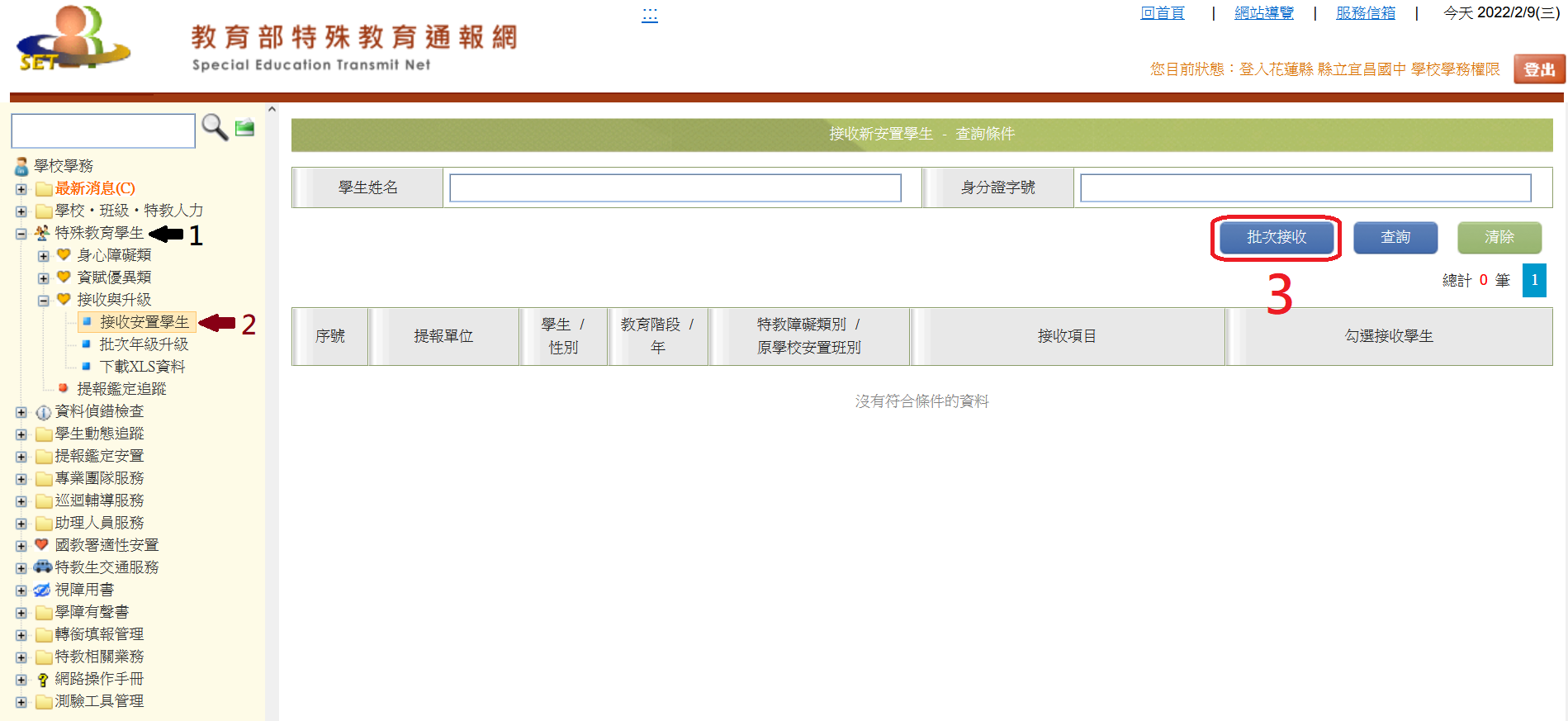 29
接收時間：學校收到鑑輔會核定公文後，即可上特教通報網接收。